UKMOD training course
Daria Popova, Matteo Richiardi & Justin van de Ven
ISER, University of Essex

November 2022

Course based on UKMOD_A3.23+
2
Welcome!
Day 3:
UKMOD system functions DefConst and DefIl 
Exercise using functions SchedCalc and DefConst
UKMOD policy function Allocate	
UKMOD system function DefTU
Exercise using function DefTU
UKMOD system functions Uprate and DefVar
[Speaker Notes: DefVar in supplemental matieral
What about DefOutput?]
3
Re-cap of Day 2
We learned about:
How to use Elig and ArithOp
How to link them via the parameter Who_must_be_elig
The parameter output_add_var 

Handling errors

How to use BenCalc
Parameters Comp_perTU/Comp_perElig and Comp_Cond
How to combine/group together parameters via column Grp/No

We continue today with function SchedCalc
functions:SchedCalc, DefConst, DefIL, Allocate, DefTU
5
Types of functions
6
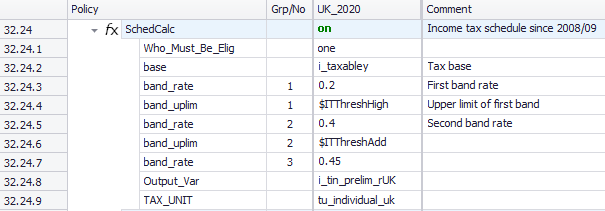 UKMOD: the policy FUNCTION SchedCalc & SYSTEM FUNCTIONS DefConst, DefIL
7
Function SchedCalc
Used (mainly) for progressive taxes
Tax schedule 
Tax bands: Band_UpLim / Band_LowLim
Tax rate: Band_Rate 
Tax base: Base
“group” together Band_Rate and Band_UpLim/Band_LowLim
Instead of rates, for fixed amounts use Band_Amount
8
Functions: DefConst (1)
Allows to define tax-benefit policy parameters as constants
e.g. monthly amounts, income thresholds, maximum amounts, tax rates
notated as $<var> where <var> is replaced by the variable name

Advantage:
over-time changes to tax-benefit parameters are visible at one glance
updating of tax-benefit parameters is easier
the same constant can be used in several policies (e.g. pension age)

Constants are defined in the policy ConstDef_xx
9
Functions: DefConst (2)
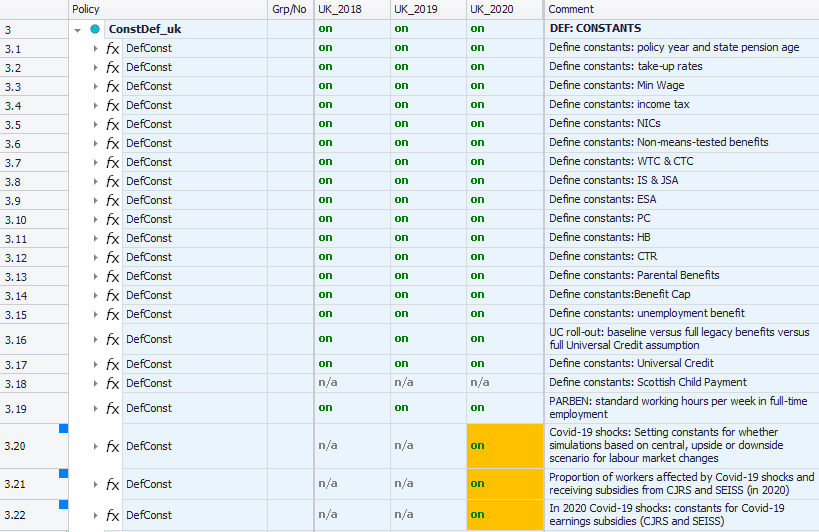 10
Functions: DefConst (3)
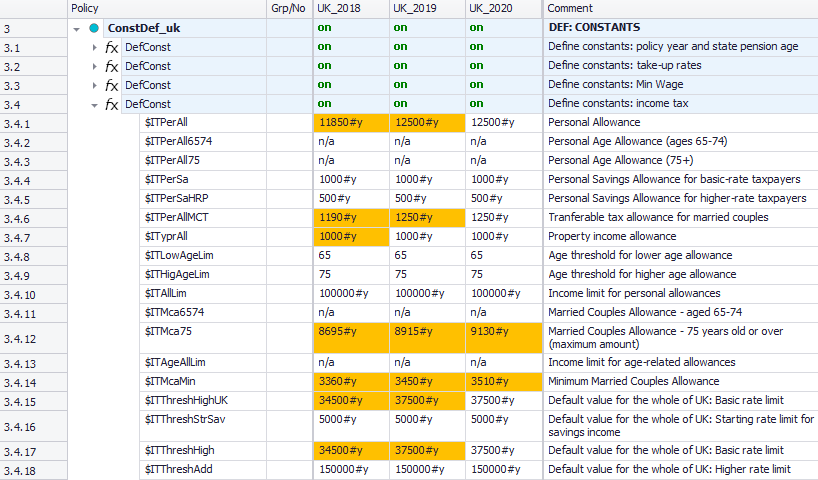 user-defined constant names $ITx in “policy” column
changes to constant values highlighted
[Speaker Notes: The naming convention here is inconsistent with EUROMOD conventions…]
11
The parameter “condition” in DefConst
Allows for multiple definitions of the same constant with conditions
Similar to an “if” statement in most programming languages
A base/default value needs to be defined
If more than one condition is true, the matching condition with the largest group number determines the final constant value
Default value applies on England and Northern Ireland, as no separate conditions for these regions
12
How to add a new constant
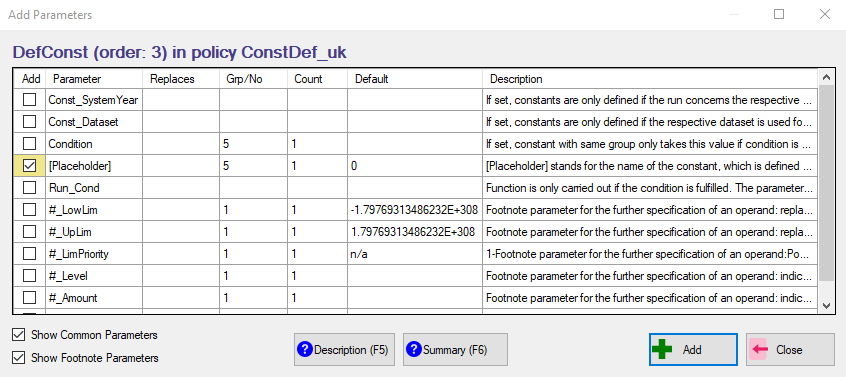 right-click on DefConst function 
select “Add Parameter Form”
select parameter “[Placeholder]”
type in constant name in place of [Placeholder]
[Speaker Notes: Can only add one parameter at a time]
13
Functions: DefIL (1)
Income lists are aggregates of several income sources
“Standard”, used for distributional analysis (e.g. household net income) or fiscal overview (e.g. income taxes)

“Non-standard”, used for policy implementation (e.g. taxable income)

System function DefIL allows to define income lists
naming convention: 
prefix ils_ for “standard” 
prefix il_  for “non-standard”

“standard”, defined in the policy IlsDef_xx
Used by the Statistics Presenter

“non-standard”, usually defined in the policy IlDef_xx
14
Functions: DefIL (2)
Aggregates of variables, pre-defined income lists, fixed amounts, constants

Operations: +, -, fractions can be used, n/a (not used)

Use
once defined, available for all subsequent functions and policies
behave like monetary variables
Functions: DefIL (3)
15
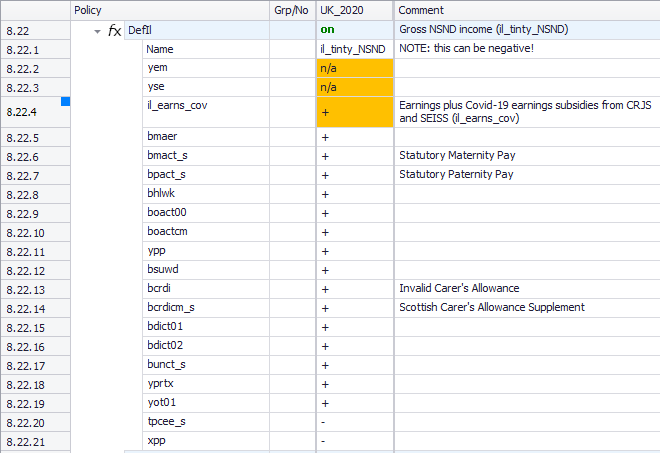 user-defined income list name in “system” column
income lists used to define another income list
- components of the income list
- some are being added, other subtracted
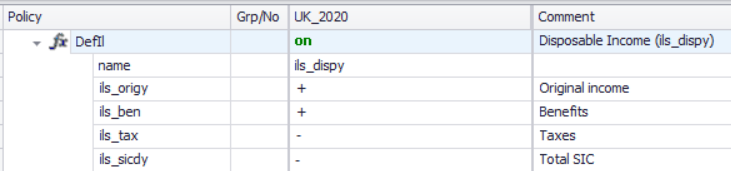 16
How to add a new component to an income list
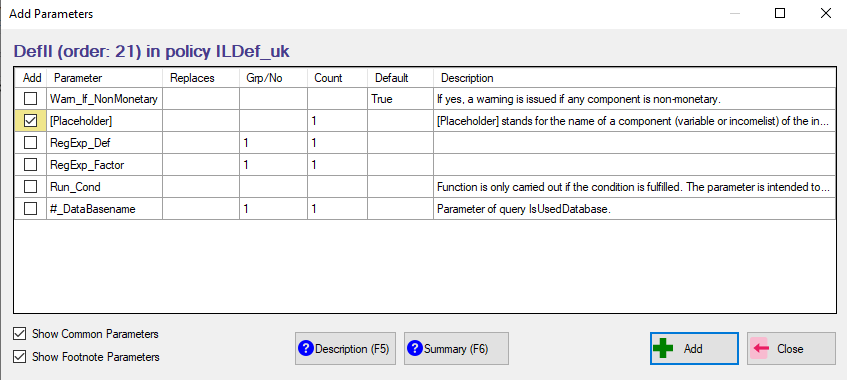 right-click on DefIL function 
select “Add Parameter Form”
select parameter “[Placeholder]”
type in component name in place of [Placeholder]
17
Standard income lists
Defined in every country 
Built in a comparable way to facilitate cross-national analysis
ils_earns: earnings
ils_origy: market incomes
ils_pen: public pensions
ils_bennt: non-means-tested benefits
ils_benmt: means-tested benefits
ils_ben: all benefits and public pensions
ils_tax: taxes
ils_sicee: employee SICs
ils_sicse: self-employed SICs
ils_sicer: employer SICs
ils_sicdy:  total SICs
ils_dispy: disposable income
ils_bensim: simulated benefits
ils_taxsim: simulated taxes
Remember: 
If you add a new policy that simulates a new benefit/tax, then you need to add the benefit/tax to the right income list!
18
Structure of standard income lists
Alternative categorisation of benefit types:
Ils_origy
Ils_pen
Ils_ben
Ils_benmt
Ils_bent
Ils_dispy
Ils_tax
Ils_taxsim
Ils_earns
Ils_sicee
Ils_sicer
Ils_sicdy
Ils_sicse
Ils_sicct
Ils_sicot
Ils_origyrepy
Ils_bensim
Plus country specific income lists to calculate implicit tax rates
19
Income lists – Matrix view
Summary of income list components
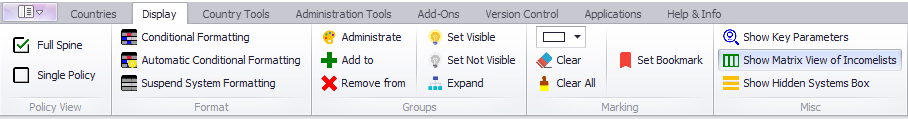 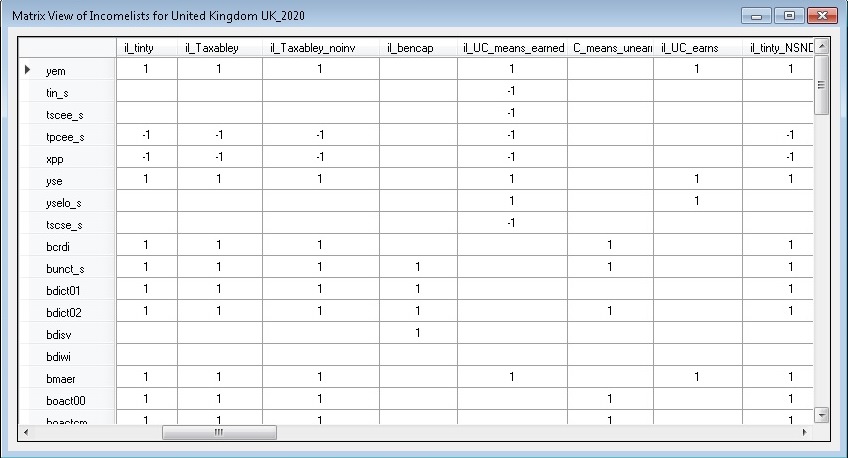 20
Understanding SchedCalc & constants
We can now read and understand the code written in the SchedCalc function
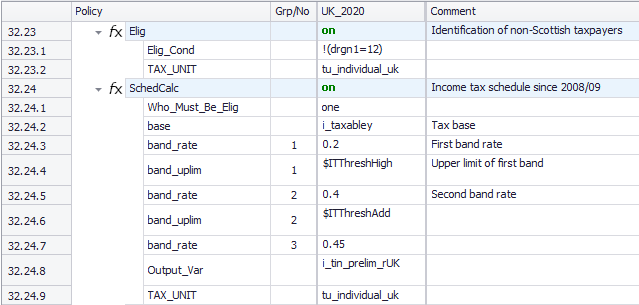 21
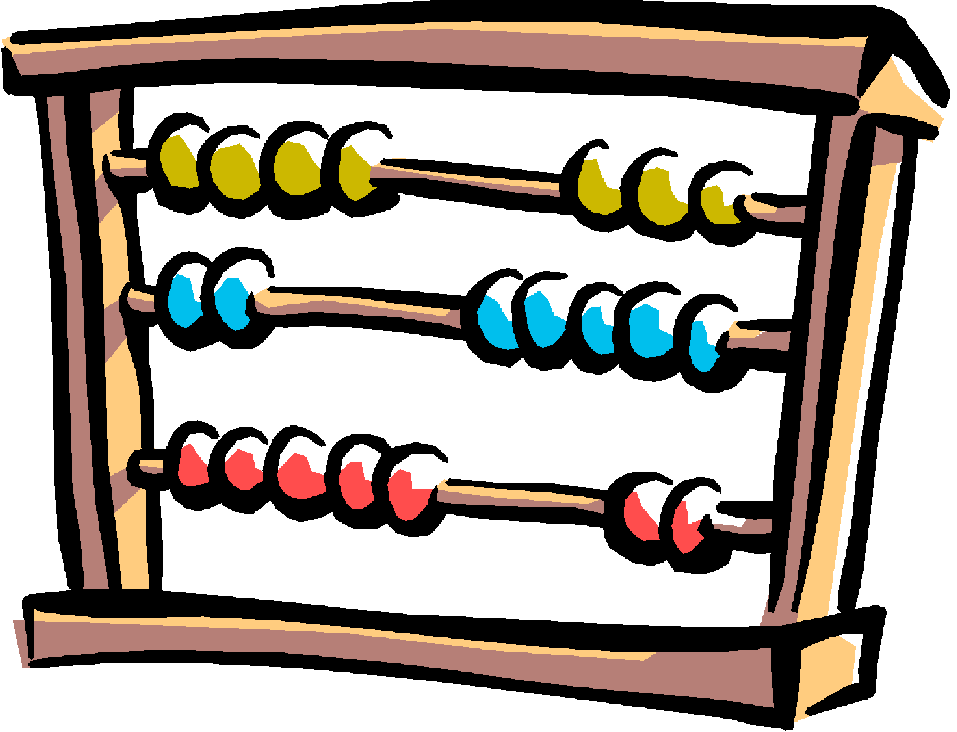 Exercise 5
You will:
Implement a reform to the personal income tax (tin_uk) by adding/modifying parameters in SchedCalc function
define custom income tax bands/thresholds using constants
Run reformed system and analyse its distributional impact using the Statistics Presenter
22
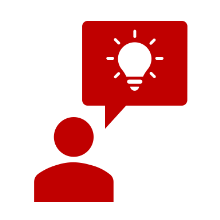 Summary: Exercise 5
You learned how to use SchedCalc to reform the income tax policy
Adding and modifying Band_Rate, Band_UpLim
Adding or changing values to income tax band thresholds using constants defined in the DefConst policy
23
Questions
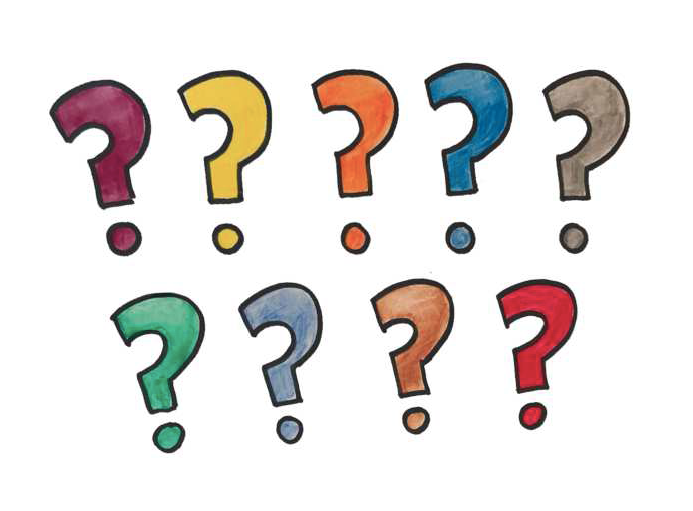 24
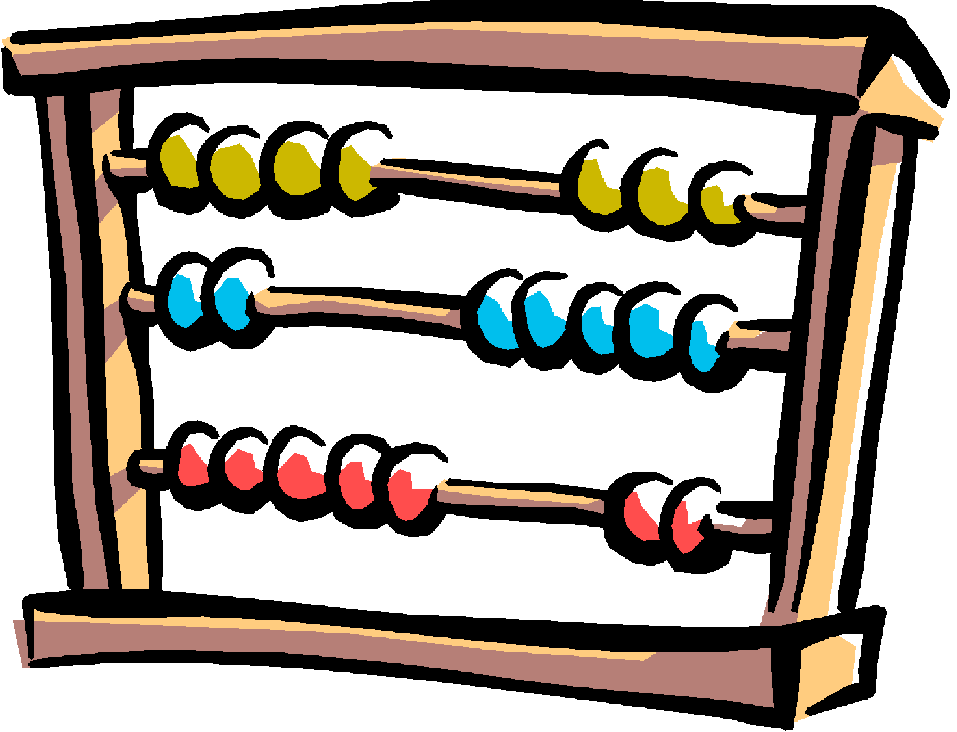 Exercise 6
You will:
Reform the benefit cap (bcap_uk) policy, based on the UK 2021 system
Understand how the benefit cap policy works in UKMOD
Understand how exemptions to the policy are defined
Understand which benefits are capped
How to exclude child benefit from the cap

Run reformed system and analyse impact on child poverty using the Statistics Presenter
25
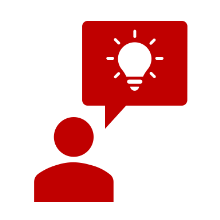 Summary: Exercise 6
You learned:
how the benefit cap policy works in UKMOD
how exemptions from the benefit cap are taken into account (e.g. il_bcap_exempt)
which benefits are subject to the cap and how they are taken into account by UKMOD (e.g. il_bencap)
there are separate calculations of the benefit cap when it applies to HB (brd_s) and when it applies to UC (brduc_s)
benefit cap affect net disposable income by reducing means-tested benefit (ils_benmt)
26
Questions
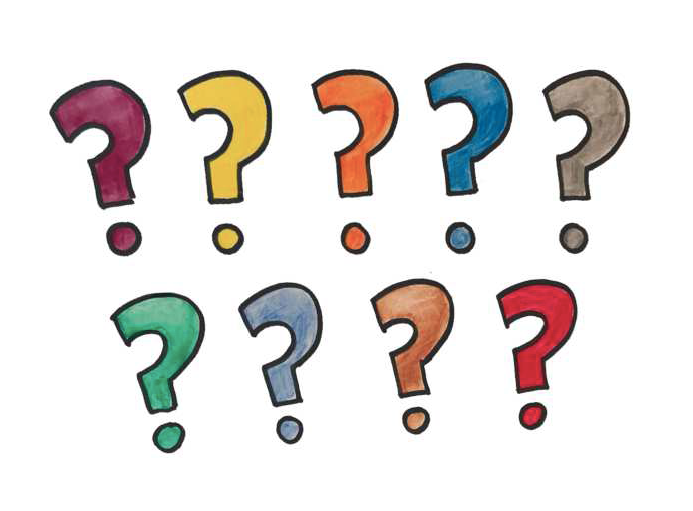 27
UKMOD: POLICY FUNCTION Allocate
28
Result of a function
It is always assigned to the head of the assessment unit

For all other members of the unit and for those in not eligible units (defined by who_must_be_elig):
output_var is set to zero
output_add_var not changed (or set to 0 if undefined before)
result_var is set to zero.
Function Allocate (1)
29
Default: result is assigned to the head of the assessment unit

Function Allocate is used to share/allocate the amount of a variable among specific members of the assessment unit
E.g. share the income tax from a joint income taxation among the partners in a couple  important for the simulation of benefits which depend on individual after-tax income

Parameters of function Allocate
Share: which variable to split
amount to split first summed up across assessment unit members
Share_Between: condition parameter; who are the members ‘participating’ in the split
default is all members of the assessment unit
Share_Prop: in what proportion to split between the various qualifying members (i.e. those satisfying the Share_Between condition)
default is sharing in equal proportions
30
Function Allocate (2)
Allocate reallocates amounts between members of assessment units (subject to conditions)
31
Function Allocate (3)
Allocate reallocates amounts between members of assessment units (subject to conditions)
32
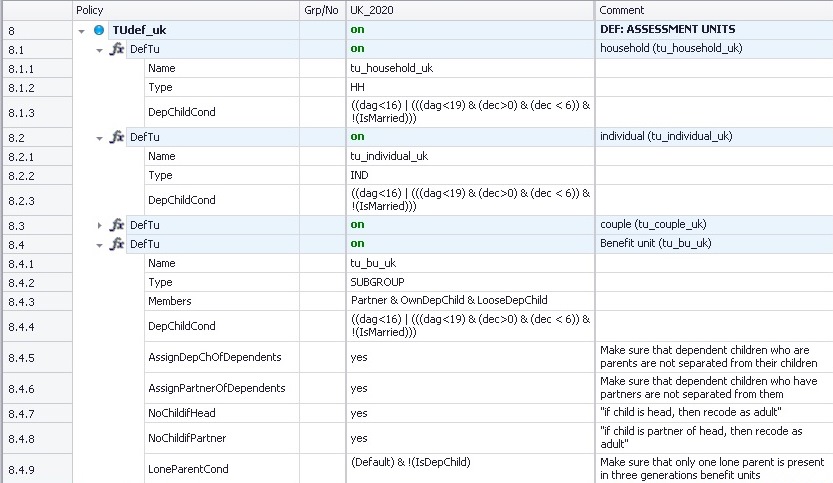 UKMOD: Assessment (Tax) Unit & the system function DefTU
33
In this lecture, you will learn about:
What assessment (tax) units are and how they work
How the head and other members of the assessment unit is defined in UKMOD
How to avoid splitting up families
Footnote parameters
how they are implemented in UKMOD, using the system function DefTU
34
Assessment/Tax Unit
Unit: group of household members to be considered together 

Defined with System function DefTU usually in policy TUDef_xx

Defined the first time used by the model
(although can be updated – see UpdateTU in extra slides)

Naming convention: tu_yyyy_xx

Parameter Type in DefTU defines the composition of the tax unit
HH: all individuals of the household are in the same unit.
IND: each individual of the household forms its own unit.
SUBGROUP: individuals determined by parameter Members form a unit. The household may be split into several units of different size.
[Speaker Notes: H 9.37]
35
Type of assessment/tax unit
[Speaker Notes: H 9.37]
36
Assessment/tax units: examples
Head of the tax unit
37
The head of a tax unit is by default
the highest income member 
System Configuration: Income for Head Definition
the oldest
with the smallest personal id (i.e. idperson)
Additional, optional specifications for the head:
38
Members of the tax unit (1)
If tax unit type is SUBGROUP, parameter Members defines which hh members form a unit

Relations are often defined with respect to the head of the unit
e.g. Partner, OwnChild, DepParent

The status of each member is defined by an xCond parameter
e.g. PartnerCond, OwnChildCond, DepParentCond
Members of the tax unit (2)
39
40
Examples: Members of the tax unit (1)
head: subsequent variable refers to the head
partner: subsequent variable refers to the partner of the head
Default setting can be overwritten or combined with further specifications
41
Examples: Members of the tax unit (2)
DepChildCond: determines who is the dependent child
OwnDepChild: “a son or daughter” (see OwnChildCond), who is a dependent child
LooseDepChild: “someone, who is a dependent child, but doesn’t cohabit with parent/s”
42
Examples: Members of the tax unit (3)
DepChildCond: determines who is the dependent child
OwnDepChild: “a son or daughter” (see OwnChildCond), who is a dependent child
LooseDepChild: “someone, who is a dependent child, but doesn’t cohabit with parent/s”
43
Avoiding splitting up families
44
Using conditions which refer to income
If the assessment unit is bigger than the individual, monetary variables or income lists are assessed at the level of the whole unit

Use footnote parameters to specify an alternative assessment unit










Now let’s have a look at footnote parameters
45
Parameters: Footnotes
They serve the further specification of other parameters.
Identified by #i (i=number from 1 to....)
Limits
Amounts
Assessment units
Specification of queries
46
The tax unit in the output file
[Speaker Notes: H10.20am]
47
In this lecture, you learnt about:
What assessment (tax) units are and how they work
How the head and other members of the assessment unit is defined in UKMOD
How to avoid splitting up families
Footnote parameters
how they are implemented in UKMOD, using the system function DefTU
48
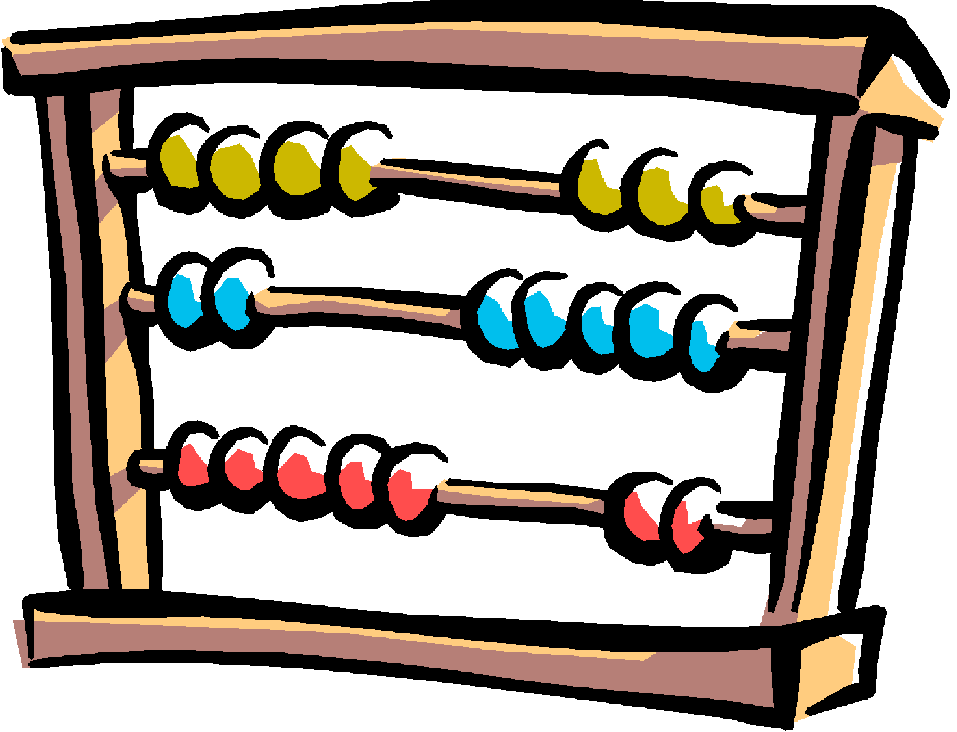 Exercise 7
You will:
Create a new tax unit 
You can copy/paste an existing one (tu_bu_uk) and modify it

Use the function DefTU to create a new assessment unit where you change the age condition for being a dependent child
Make a copy of UK 2021 system and call it e.g. UK_2021ben_ref
Reform the Child Benefit so that families with children aged 14+ no longer receive this benefit;

Run reform system and analyse impact on household incomes of the reform using the Statistics Presenter
49
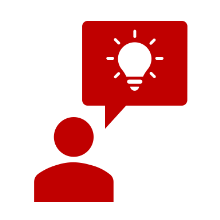 Summary: Exercise 7
You learned how to 
Create a new assessment unit 
Manipulate those assessment units that are already defined in the model
50
Questions
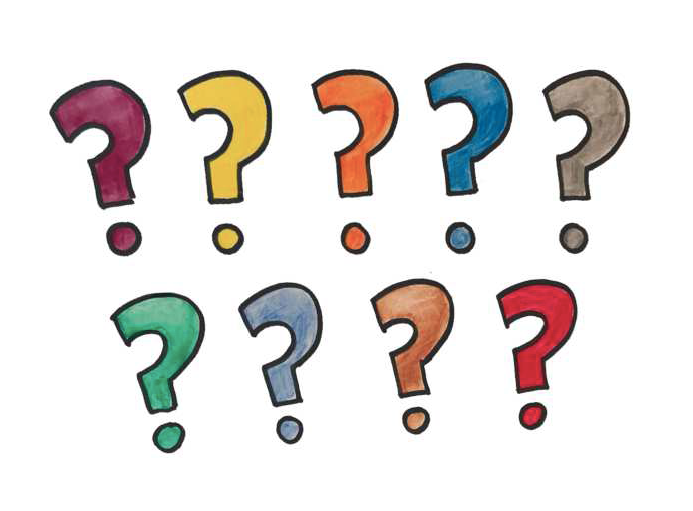 51
UKMOD: Uprating Indices & system function uprate
[Speaker Notes: H12.40]
52
Projected 2022-2025 systems
UKMOD A3.23+ includes 2022-2025 based on: 
Announcements or statutory indexation rates (underlying data to calculate these are from OBR’s July forecasts)
Data uprating (function Uprate)
Parameters projections (see policy ConstDef_uk)
53
Updating the 2022-2025 systems
Include new policy reforms
Structural (i.e. introduction of a new benefit)
Parametrical (i.e. change of existing “projected” benefit amount)

Update uprating indexes
To take into account new OBR projections
54
Why uprate incomes?
Income reference period of input micro-data and policy system may not match
E.g. data availability issue – survey data become available usually with several years lag

We need to adjust – i.e. uprate – the incomes in the input micro-data to match the policy year
E.g. uprate 2019 input incomes to 2022 policy year

We uprate incomes by source
define uprating indices in the Uprating Indices table
apply the uprating indices on the specific income variables from the input micro-data
NB we do not account for population changes by input data and policy year e.g. changes to the labour market
55
Uprating Indices table
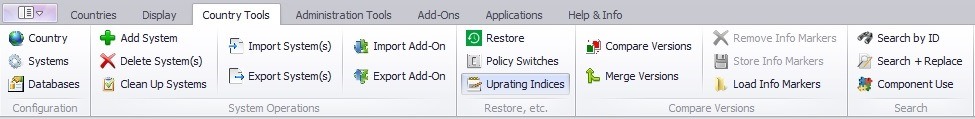 Time-series information for the uprating indices (tab Raw Indices)

EUROMOD calculates implicit uprating factors (tab Factors per Data)
56
Raw indices (time series)
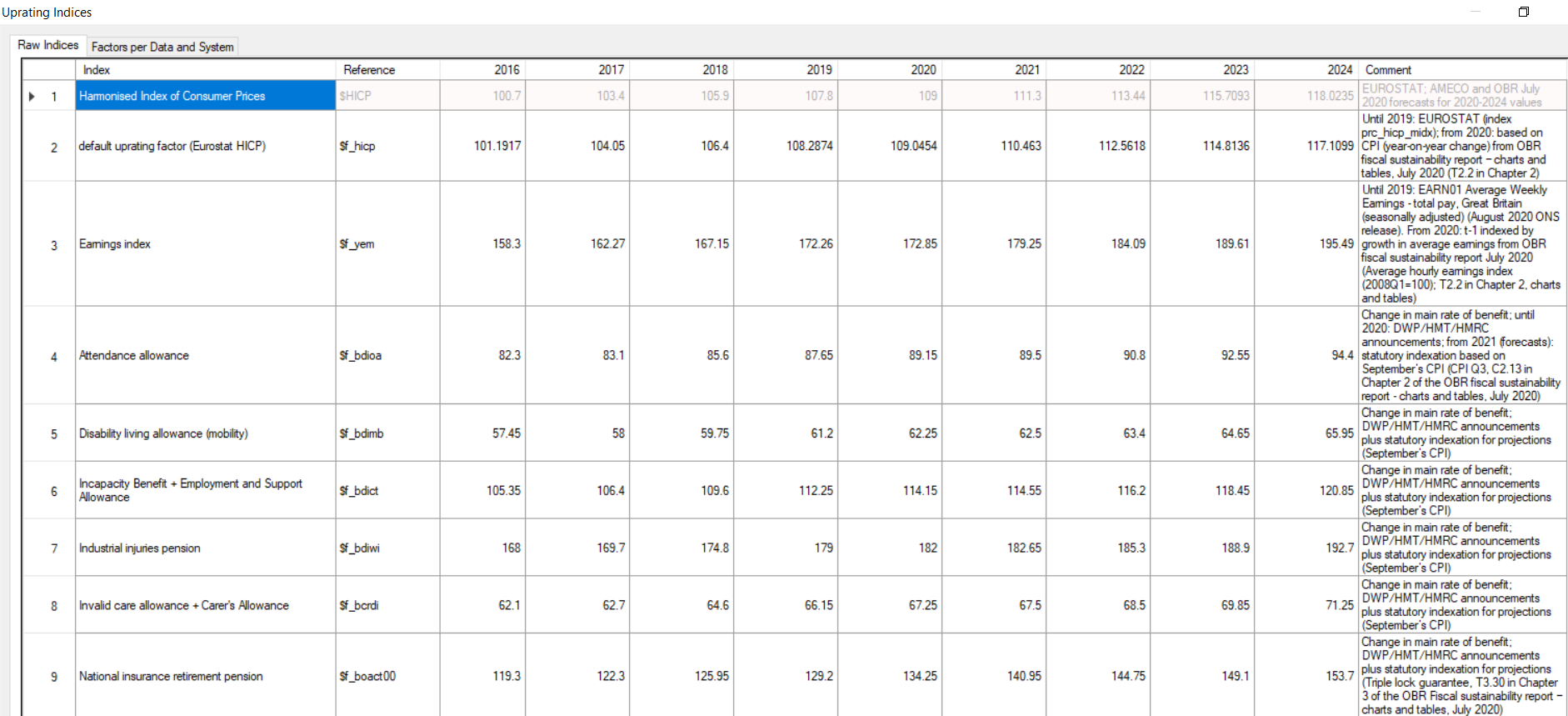 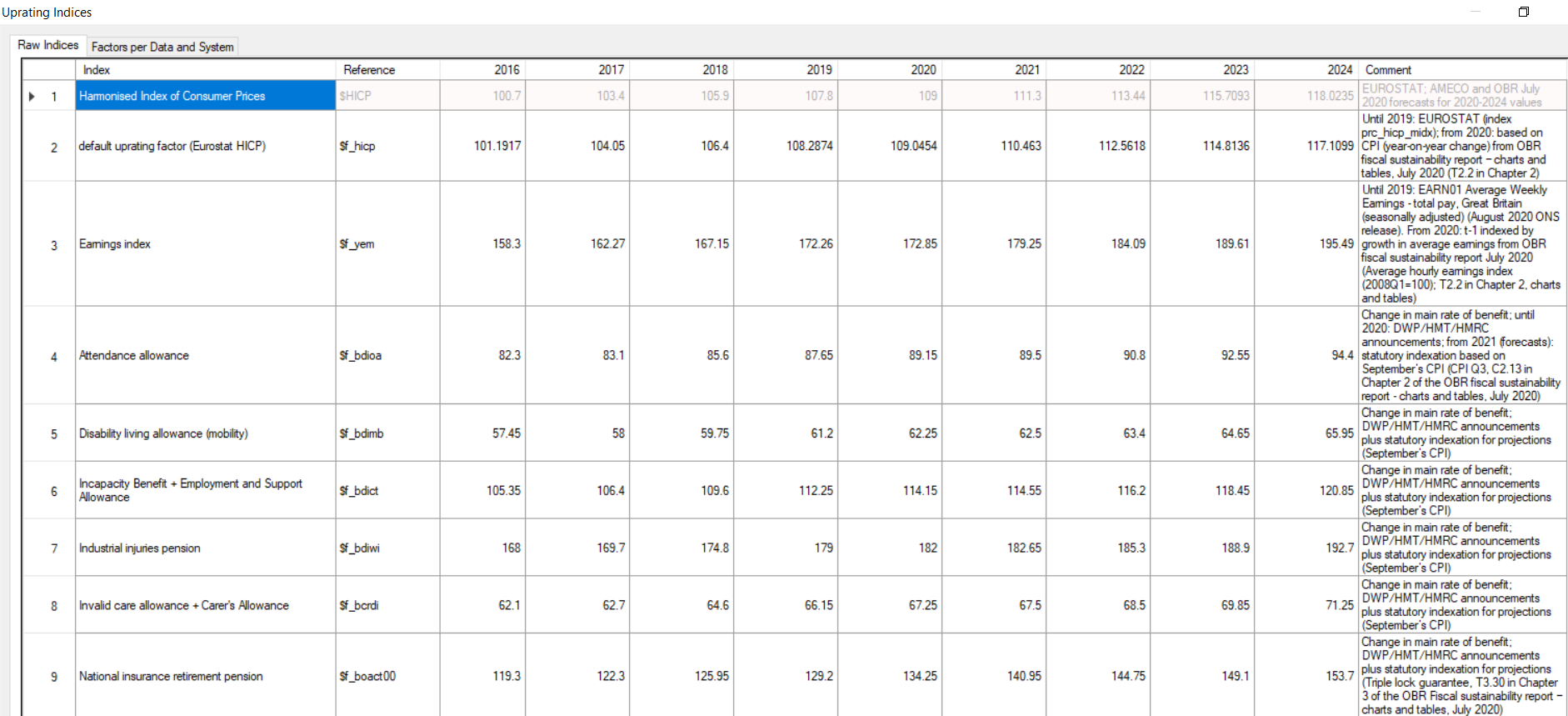 the index description
user-defined index name($f_)
policy years
source of information
Uprating Indices per Data and System
57
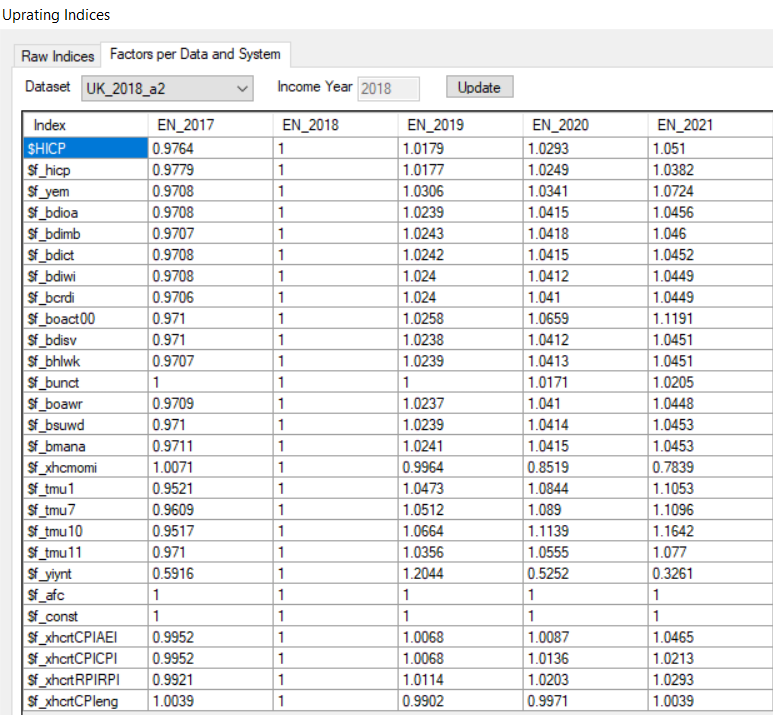 You can see the implicit uprating factors:

Select the dataset you want to view

Example:

Dataset UK_2018_a2  income referring to 2018

Prices (see CPI) increased by 2.9 between 2018 & 2020
58
System Function: Uprate
Defines which indices to apply on which income variables from the input micro-data
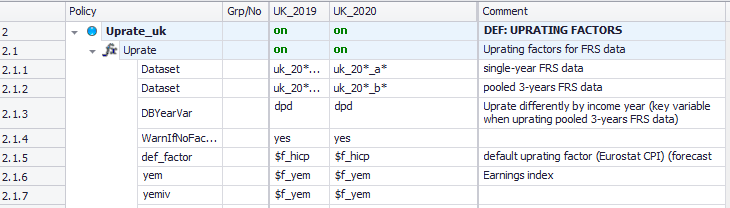 input data sets to which uprating applies
variables that are uprated
name of uprating factor
59
Using Uprate
Uprating the components of an aggregate variable
Using different uprating indices for different groups
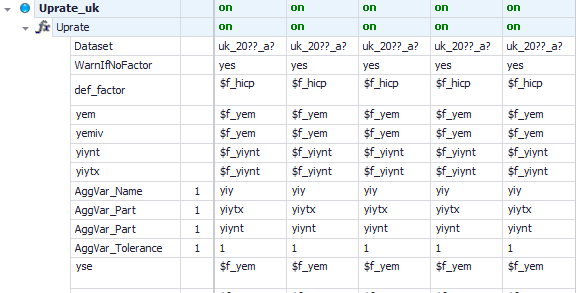 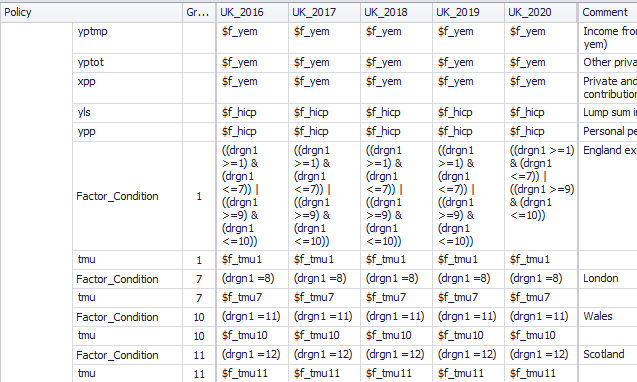 60
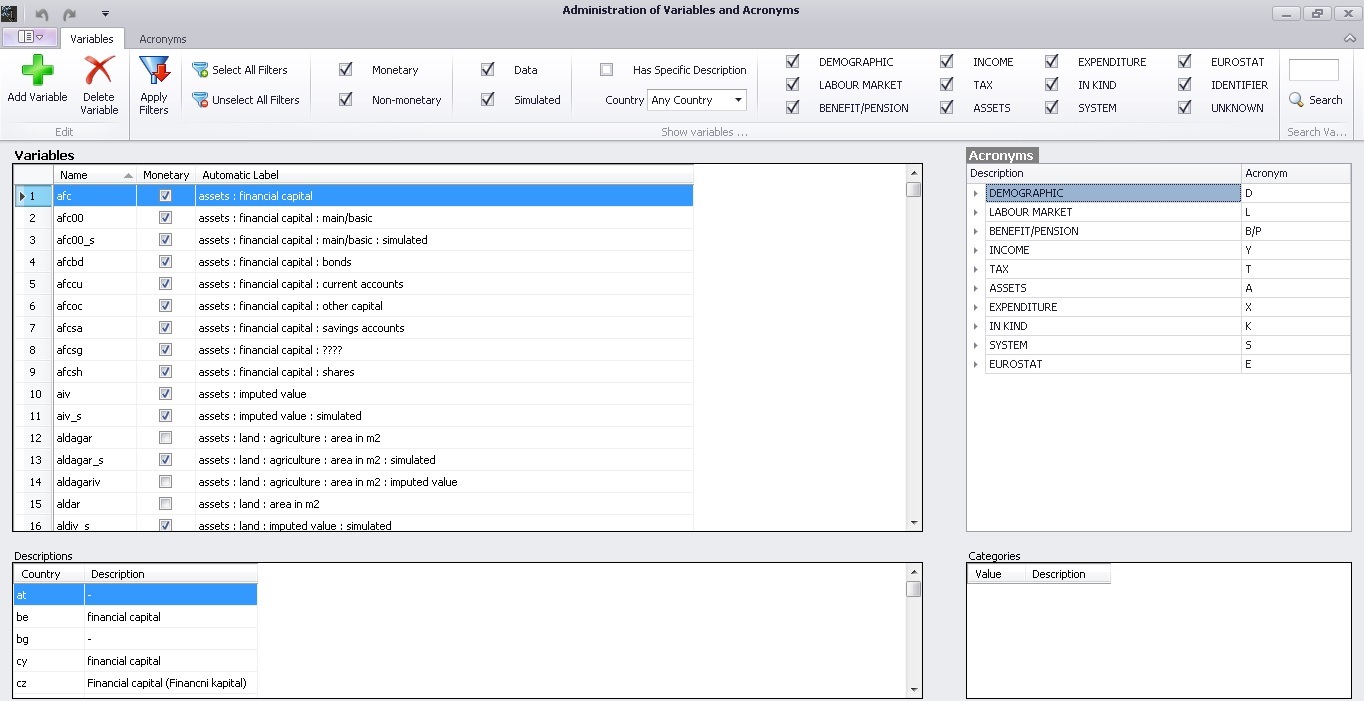 UKMOD: variable types & System function DefVar
61
Variable types
“Standard” – following EUROMOD naming convention
Household and individual characteristics
Incomes: market incomes, simulated and non-simulated benefits and taxes
Assets and expenditures

“Intermediate”
Used to save the result of an intermediate calculation e.g. an eligibility condition, number of twins in the tax unit
62
Variable naming convention
“Standard” variables defined in the EUROMOD input micro-data and used by EUROMOD for policy simulations

The goal is to achieve:
more intuitive variable names 
harmonised variable names to allow for consistent cross-county comparisons

Names are combination of acronyms: abb**
a – type of information (e.g., y: income, x: expenditure)
bb – specific for each type a (e.g., y| em: employment, se: self employment), e.g.
yem: employment income
yse: self-employment income
** further bb’s for additional information/detail, e.g. 
ysebs: business self-employment income
exception id*, eg. idperson, idmother

Acronyms and list of variables stored in a common Variables file (VarConfig.xml)
63
Variables Library (1)
64
Variables Library (2)
acronyms used for names
list of all variables defined in the variables file in alphabetical order
name
variable is monetary or non-monetary
automatic label
description of variable for countries where it is used
65
System Function: DefVar
To define intermediate (temporary) variables not included in the Variables library
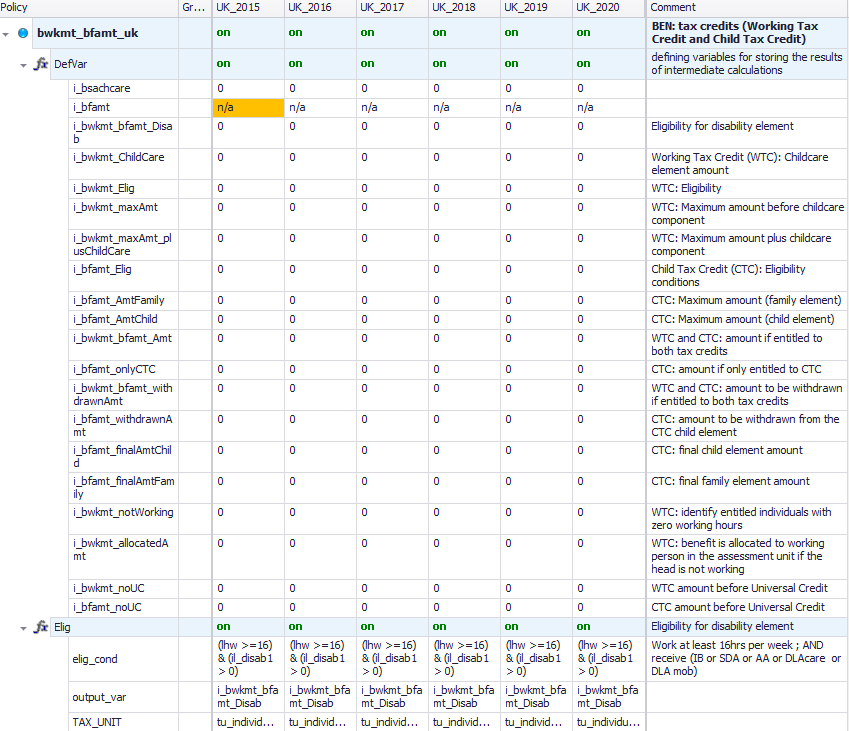 66
End of Day 3
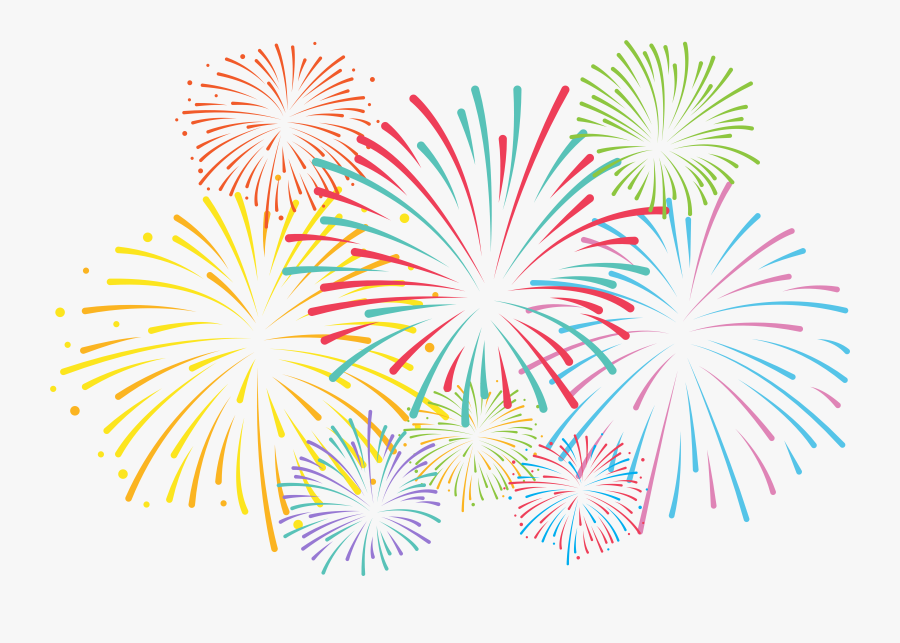 [Speaker Notes: 2021 – revision stopped here]
67
Extra slides
68
UKMOD: ADDITIONAL USER INTERFACE ELEMENTS
[Speaker Notes: H12.40]
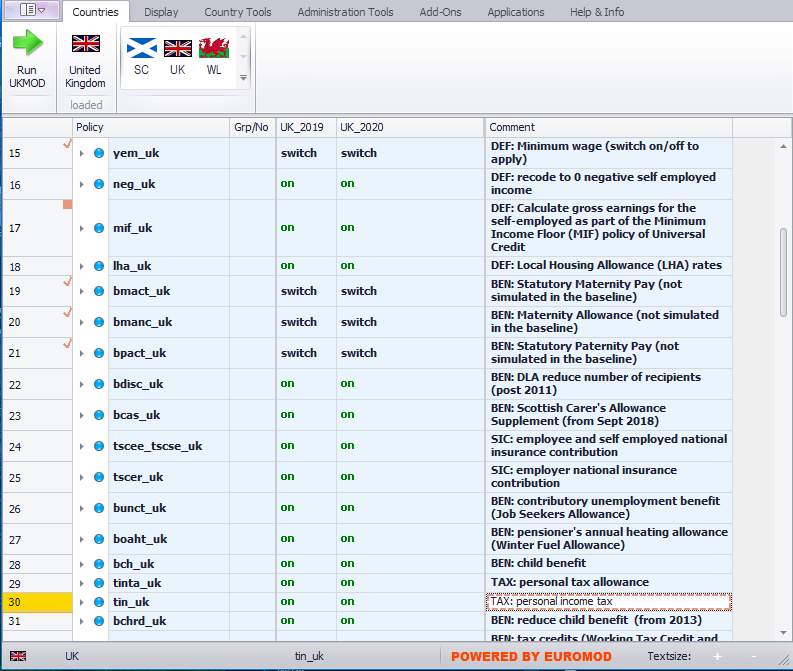 69
User Interface
70
User Interface (UI)
Single stand-alone piece of software (based on .NET framework)
Mostly point and click but some hot keys are available
In-built features that allow for improved user control and guidance
Intuitive!!
Features:
Ribbon bar with tabs, Context menus
IntelliSense (suggestion of parameter values)
Drag and drop, Built-in help
Display customization, …much more

Active development: New features and capabilities added over time!
71
Tax Benefit Policy Rules and Parameters (1)
coded using the EUROMOD ‘language’
set of (7-8) custom functions (and associated parameters) 
standardised ‘microsimulation language’
allow for both flexibility (parametrisation) and harmonised approach
stored in xml files – ‘content’ files

manipulated via the EUROMOD User Interface (UI)
72
Policies simulated
National insurance contributions 
paid by employees, self-employed and employers
Contributory JSA
Winter Fuel Allowance
Child Benefit
Personal income tax
Tax credits (Working Tax Credit & Child Tax Credit)
Universal Credit
Scottish Child Payment and Winter Heating Allowance
Income based JSA
Income support
Pension Credit
Income based ESA
Housing Benefit & Local Housing Allowance
Council tax benefit/CT support
Universal Credit
Total benefit cap
Minimum wage and National Living wage 
Parental Benefits
Coronavirus Job Retention Scheme & Self-employment Income Support Scheme
73
Scope of policy simulations
Social/national insurance contributions
Income tax
Non-contributory benefits (means-tested or not)
Contributory unemployment benefits (approximation)
Min wage

additional country-specific policies specific to the UK: 
benefit non-take-up of means-tested benefits using estimates by DWP and HMT
increases to the statutory retirement age
74
How to install EM software
Download latest version from 
https://www.microsimulation.ac.uk/euromod/access/
Run the installation wizard
Set the path to your EUROMOD files
project path
(if necessary) separate input data and output data paths

Note: you need only one copy of the UI but can use multiple ‘content’ files:
but content files must have set structure of folders
think of working with Stata and multiple do-files, specific to different projects
75
Ribbon bar – country tools
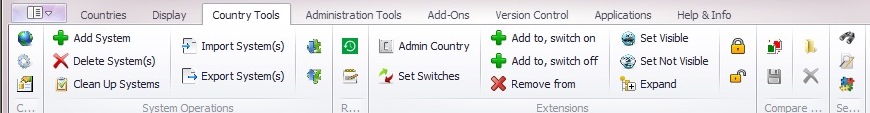 Open country to activate buttons
Contains options that manipulate the general parameters of a country file
name and acronym
available policy systems and their characteristics
available datasets and their characteristics
Adding and deleting systems
Viewing options:
search and replace
formatting
bookmarks
Comparing versions
More advanced (import/ export systems, add-ons etc.)
76
Policy system settings
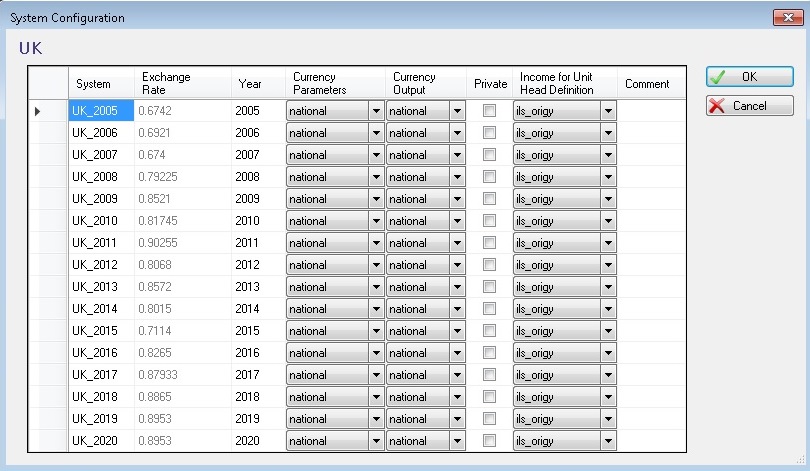 exchange rate national to euro
parameters currency
output currency
income used to define the head of the unit
all policy years/systems
77
Data settings
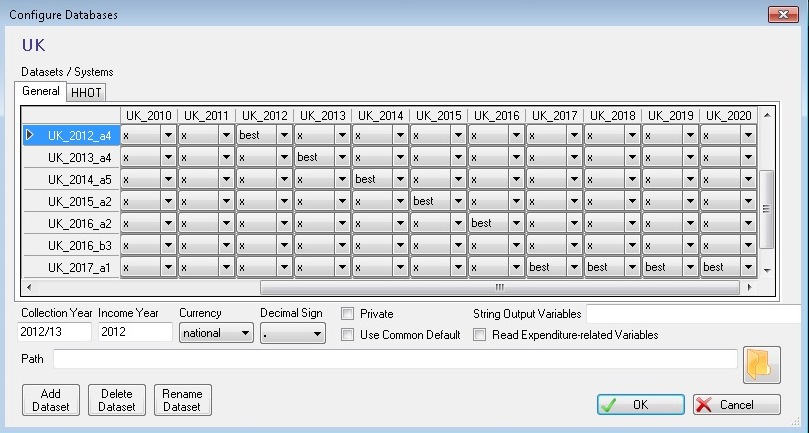 all policy systems
all input data sets
add/delete input data sets
characteristics of the input 
data set
78
Ribbon bar - control display and formatting
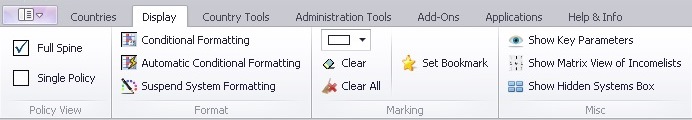 Control display and formatting
View full spine vs. single policy
Conditional formatting (similar idea to EXCEL)
Bookmarks
Matrix view of income lists
Visualising/ hiding key parameters
79
Ribbon bar – administration tools
Adding and deleting countries
Accessing and administering the variables file
Updating progress: overview of available policy systems and datasets
Merging versions
Administrating switches
Administrating exchange rates and HICP series
80
EUROMOD software Help
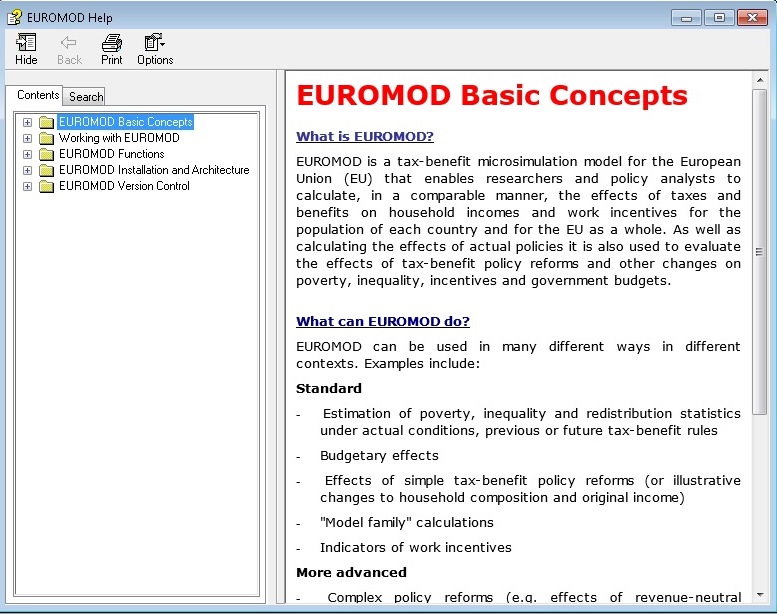 search
browse
81
Context Menus
Activated by right-clicking
column headings
row headings
function headings/ parameter names
comments

Intuitive options controlling the respective elements

Description available
82
Context Menus
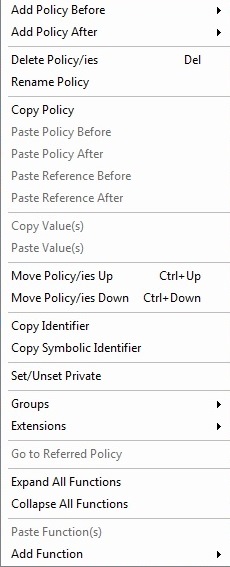 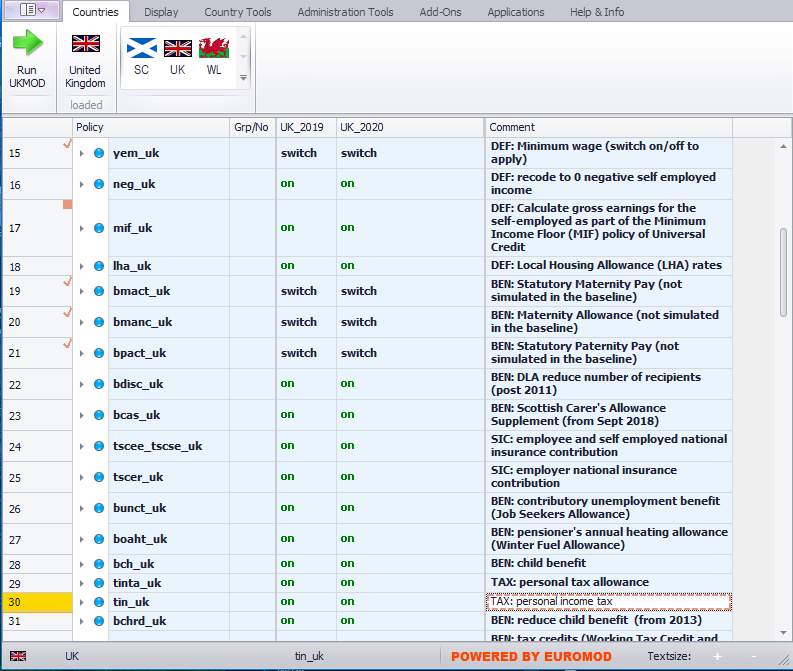 right-click on 
a policy, function or parameter
83
IntelliSense
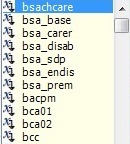 84
Adding a variable
new empty row;
fill in name and monetary
85
Naming a variable
acronyms
UI checks validity of name and existence of the variable
86
Filtering variables
select filters
87
UKMOD: System function DefOutput
88
UKMOD output micro-data
Content manipulated in policy output_std_cc
Controls level at which info is outputted (e.g. individual, family or household)
What variables to be included in the output

Usually included:
All variables present in the input micro-data file
Simulated variables (i.e. simulated taxes and benefits)
Standardised income lists (e.g. all benefits, all taxes)
(optional) non-standard income lists
(optional) temporary variables
(optional) tax/assessment unit identification info
89
System Functions: DefOutput
Determines the content of the output file
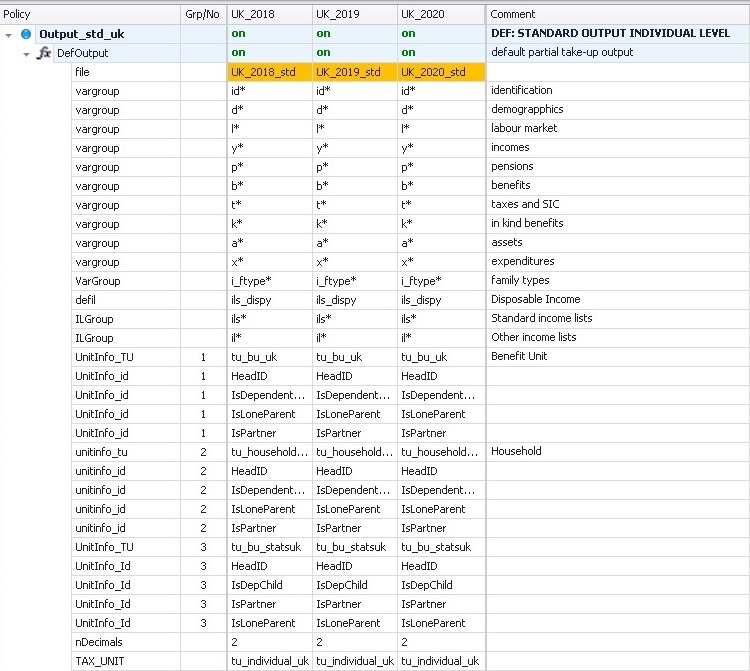 name of output file: xx_year_std
variables included in the output file
TAX_UNIT: level of aggregation
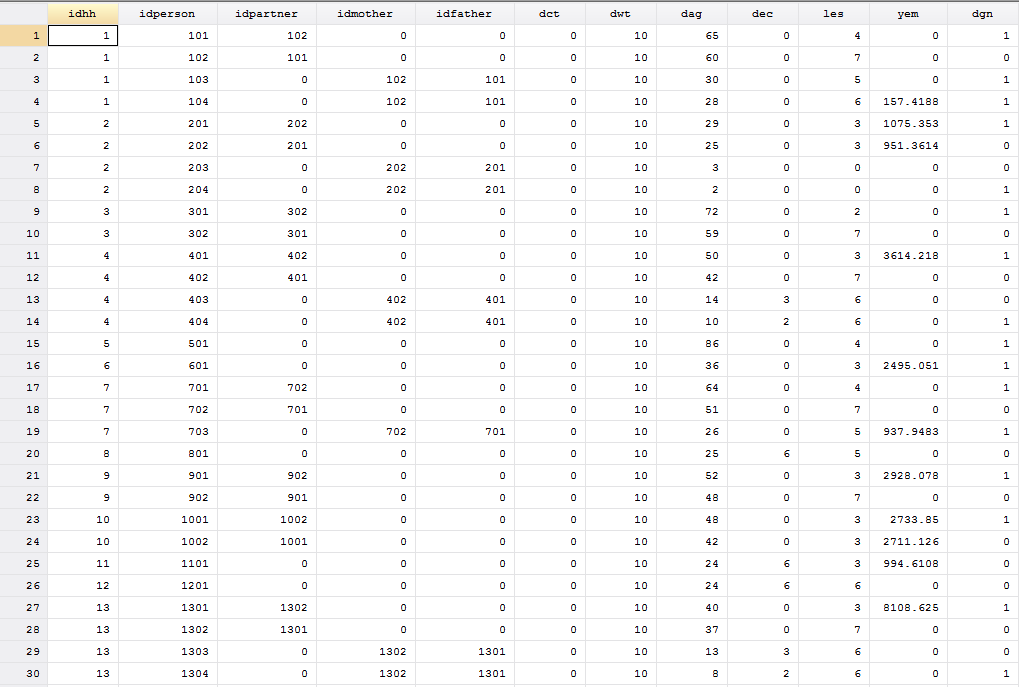 91
UKMOD: more on functions and parameters
[Speaker Notes: H12.40]
92
Interactions between functions (1)
Functions interact in three ways (+ replacement):
Condition: one function (usually function Elig) evaluates a parameter and a subsequent function operates on the basis of the result of this evaluation
[Speaker Notes: AP: too early to have this?]
93
Interactions between functions (2)
Input: one function calculates a variable, which is used as an input by a subsequent function.
94
Interactions between functions (3)
Addition: one function calculates a part of a policy and a subsequent function calculates another part of the policy and then needs to add its calculation to the first part.
95
Manipulating policies
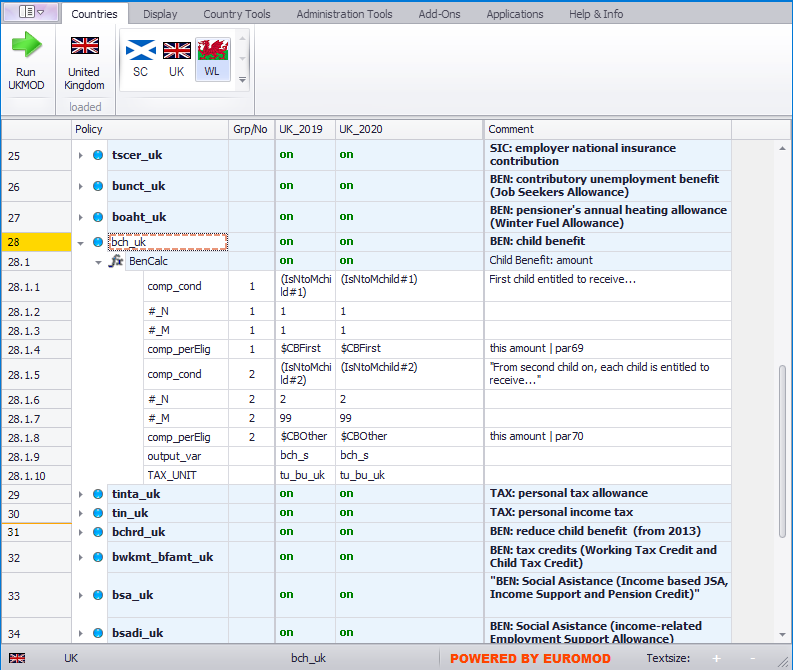 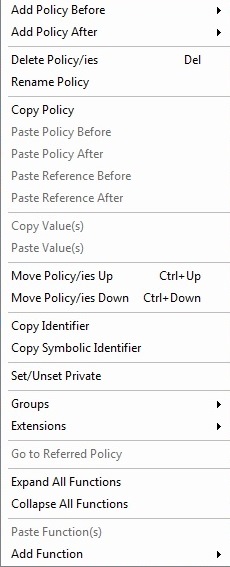 right-click on a policy to activate menu
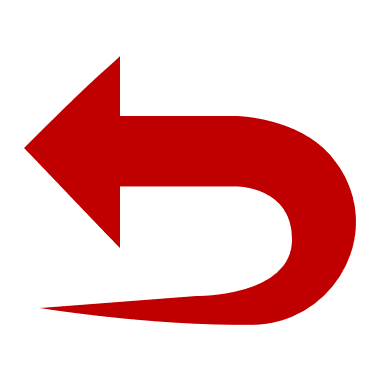 96
Condition parameters
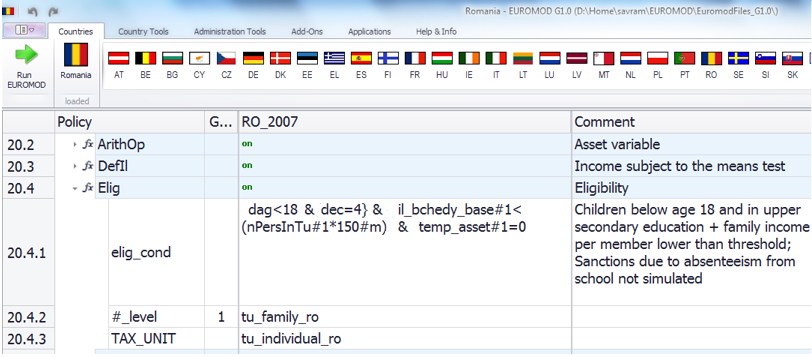 logical and comparison operations to evaluate a condition with a yes/no result.
Conditions can be grouped by parenthesis ()
Negative condition (i.e. !) can be used with a single condition only
Parameters: Assessment Unit(TAX_UNIT)
97
TAX_UNIT defines the assessment unit a function refers to:
Individual (tu_individual_xx)
Household (tu_household_xx)
Various definitions of family units (various names, e.g. tu_family_xx, tu_bu_xx)
Compulsory for most policy functions!
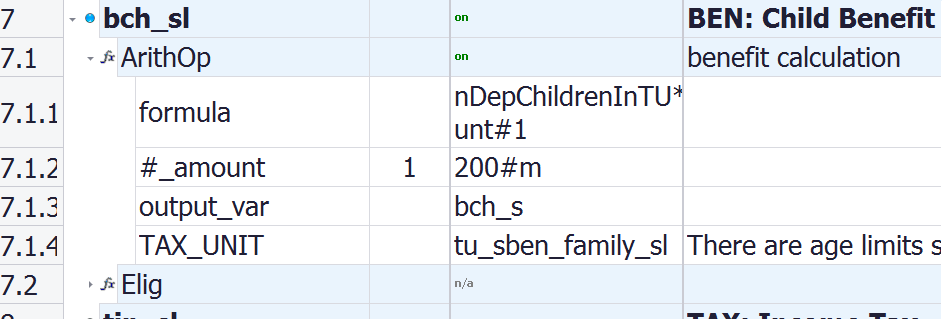 Parameters: Limits(LowLim; UpLim)
98
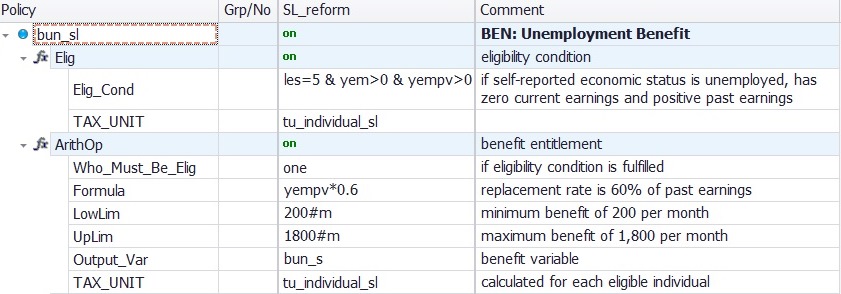 LowLim: lower limit
UpLim: upper limit
99
99
Updating assessment units
The tax unit is defined/ calculated the first time it is used by the model: household members are assigned to respective units once an assessment unit is first used. 
This assignment is not changed with subsequent uses, even if circumstances change.





However, the reassessment of the units can be enforced by using the function UpdateTU.
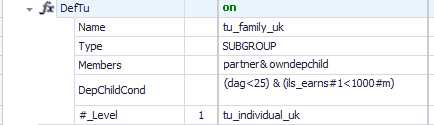 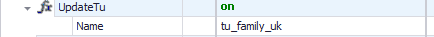 100
System Functions: SetDefault
sets alternative values or variables if a dataset variable is missing
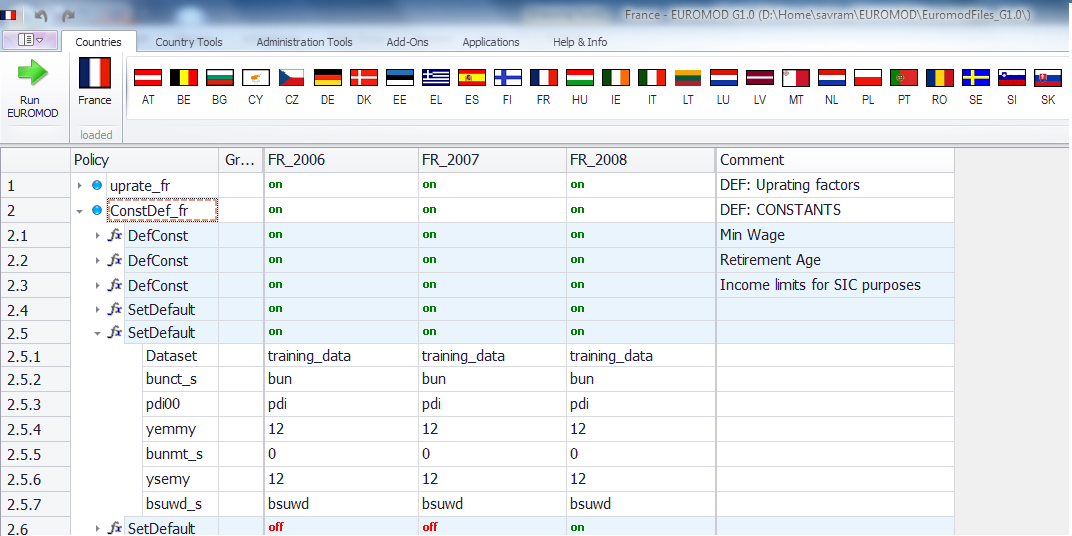 [Speaker Notes: Set default is not into constdef_cc anymore]
101
UKMOD: Special functions
[Speaker Notes: H12.40]
102
(More) Special functions
AddOn_xxx (implement extended functionalities not part of the standard tax-benefit calculations, such as Effective Marginal Tax Rates, different budget sets)
Loop and UnitLoop (repeat part (or all) of the tax-benefit calculations)
Store and Restore (set a variable to the initial (or other previous) value 
ChangeParam (modify parameters during the model run)
Totals (calculates aggregates over groups of persons/households)
DropUnit and KeepUnit (drops certain persons/households from the calculations)
ILVarOp (performs operations on variables that are part of an income list)
RandSeed (generates random numbers)
CallProgramme (calls another programme, e.g., Stata)